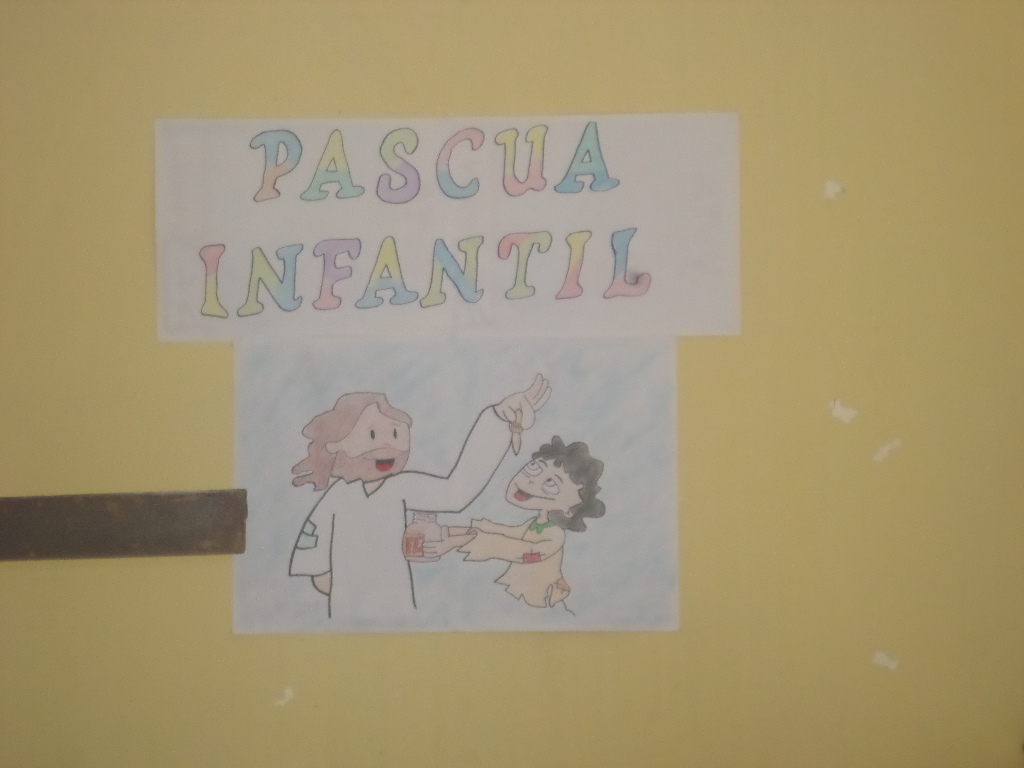 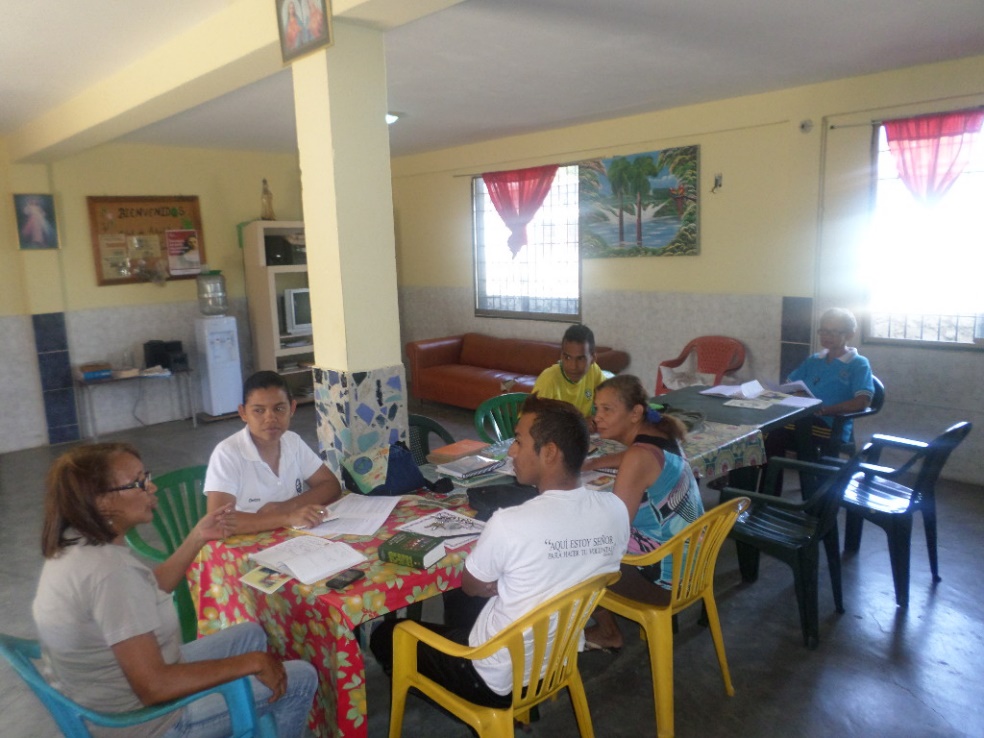 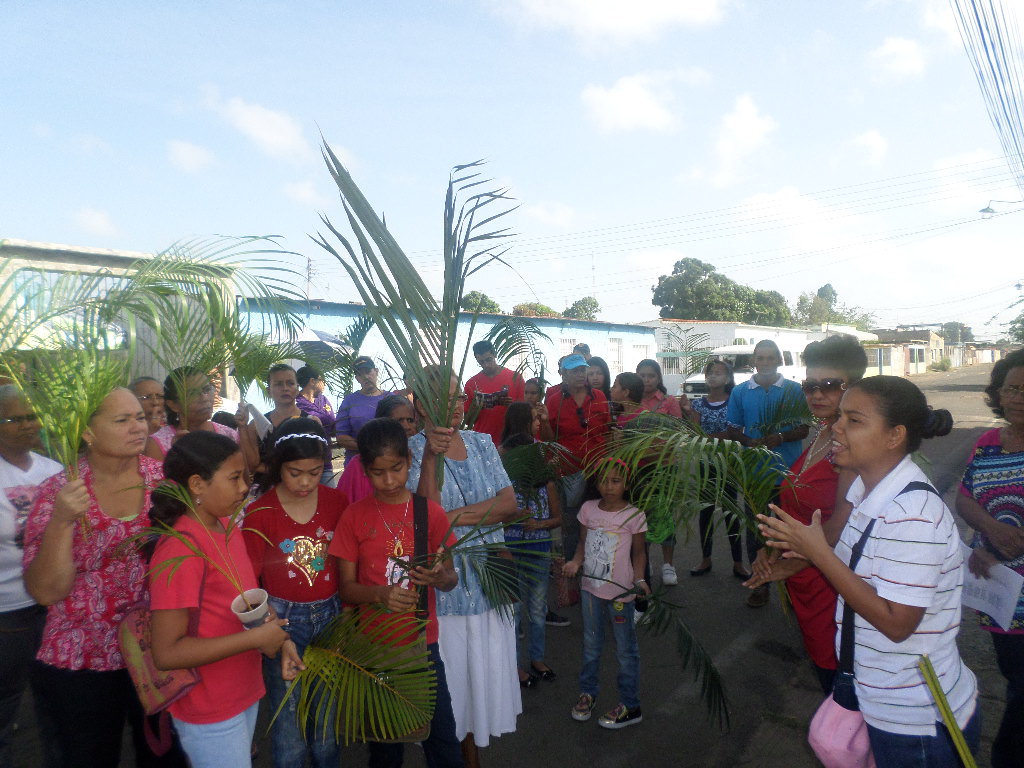 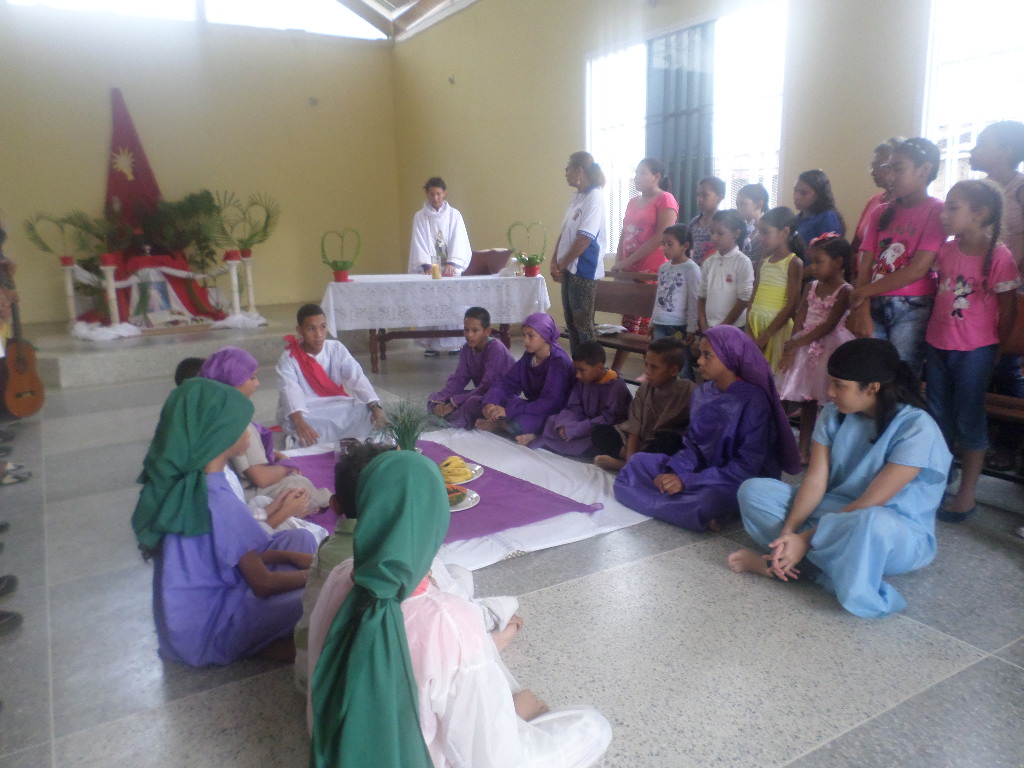 Caminandocon la Comunidad de San Félix
Durante la semana santa
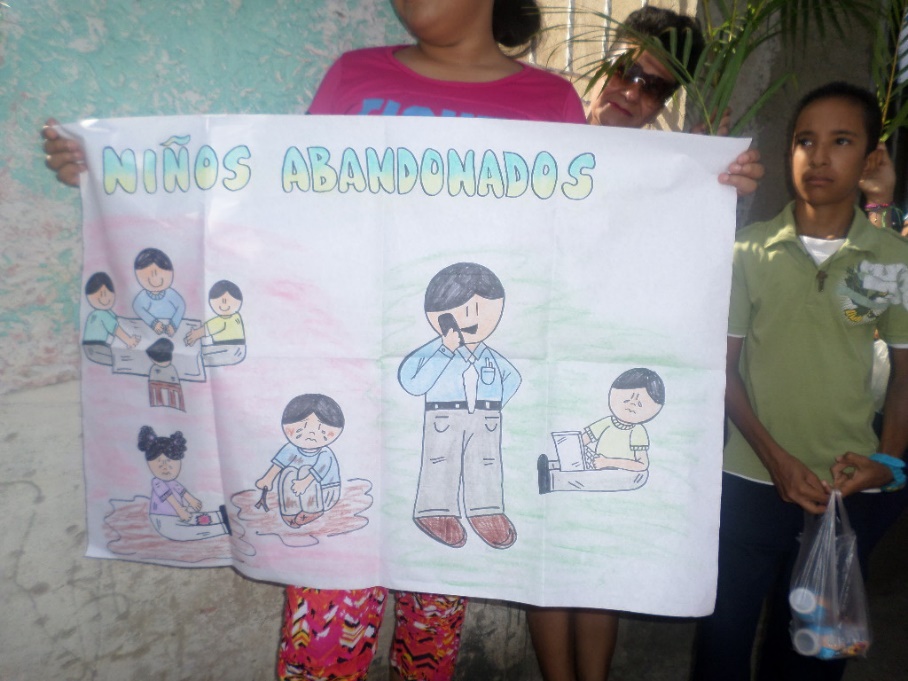 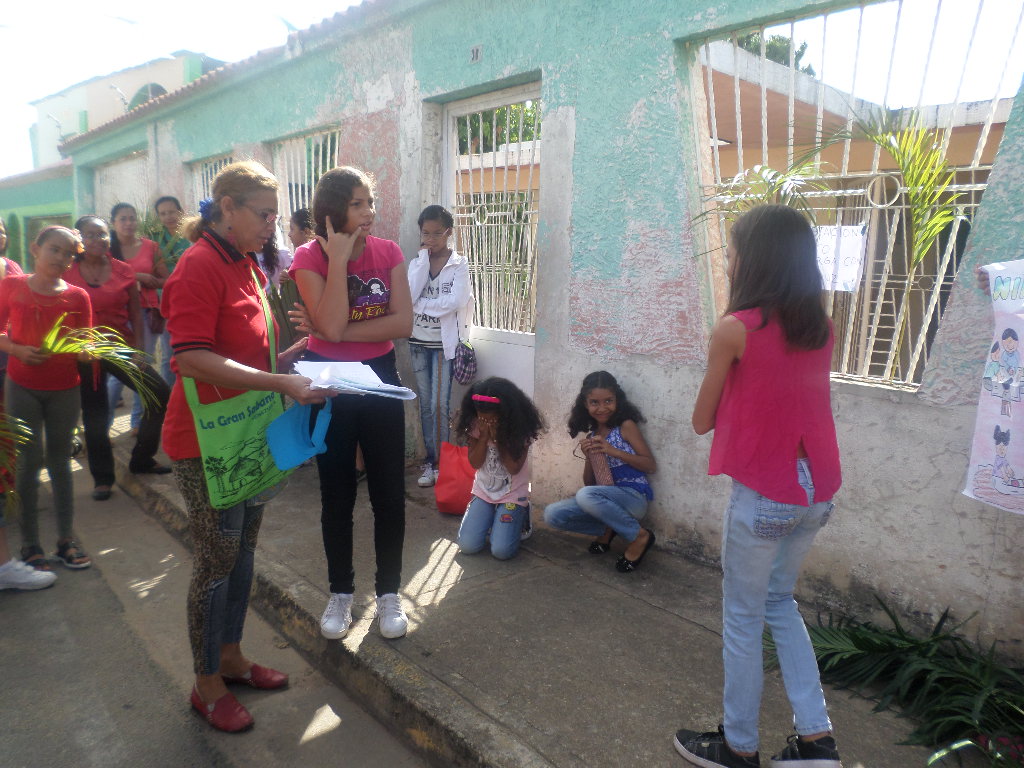 Domingo de Ramos
Caminamos llevando nuestros ramos desde el Barrio Luis hurtado hasta vista alegre, con paradas animadas por los niños y temas sobre la familia.
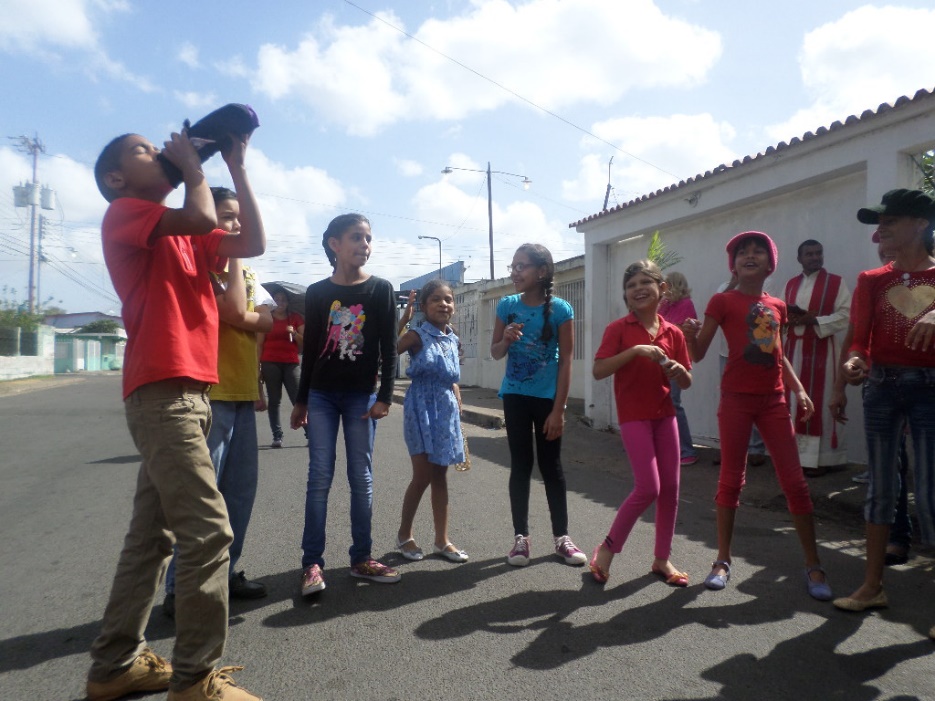 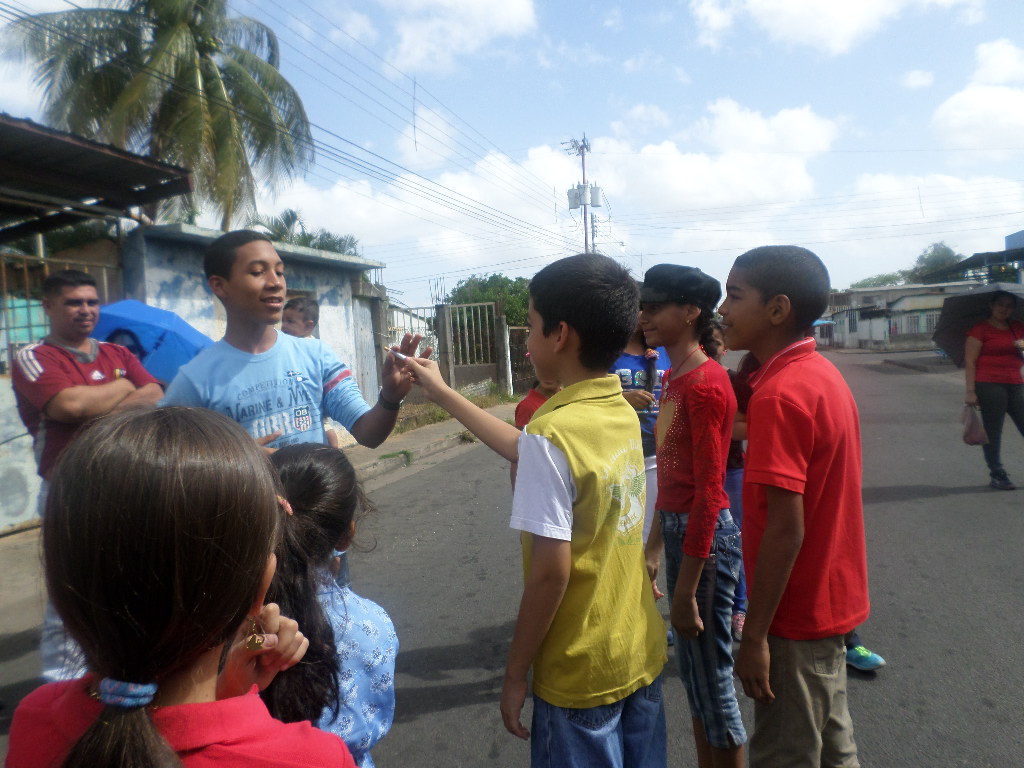 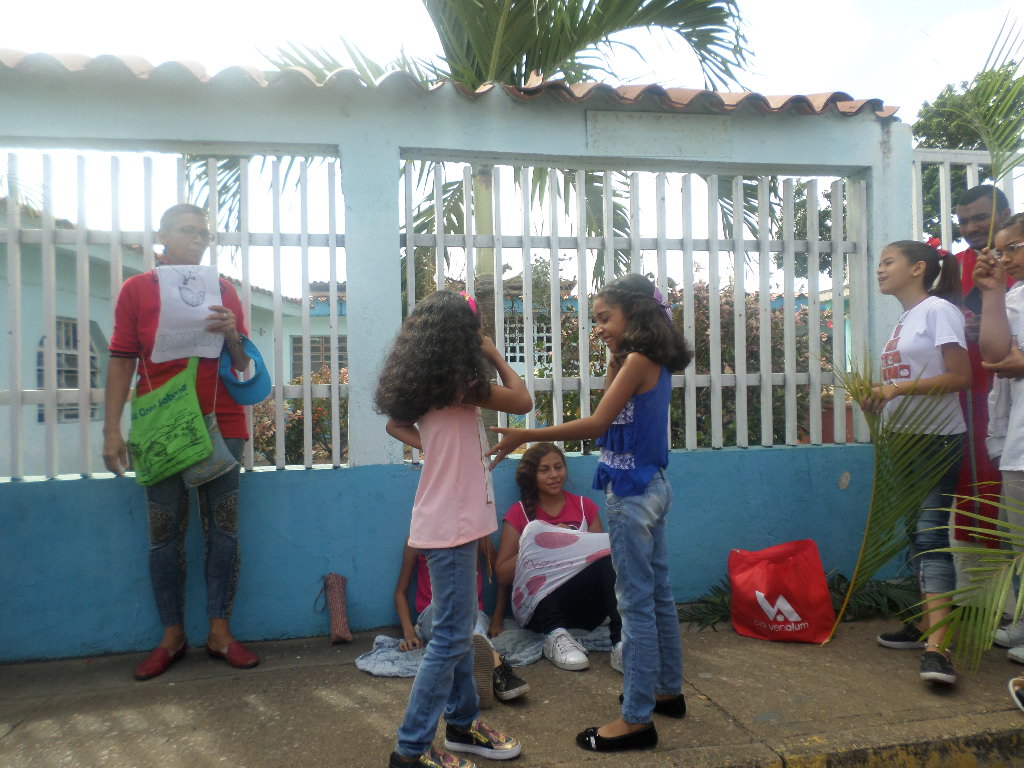 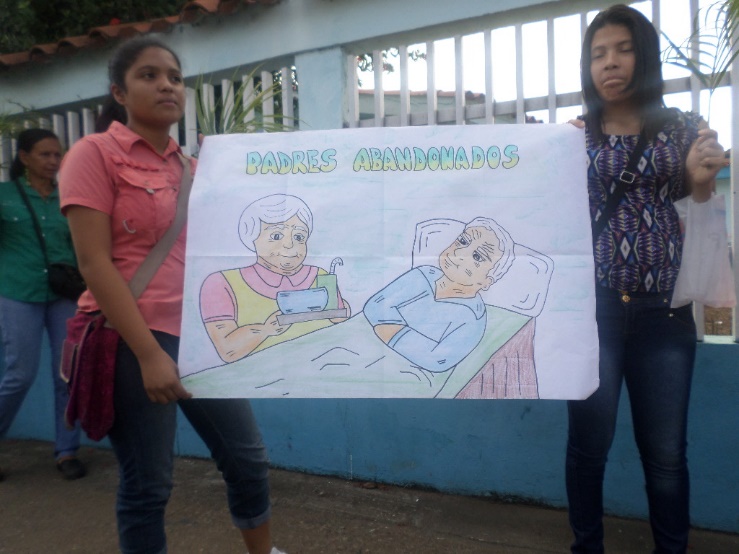 En el Barrio Vista Alegre celebramos
la eucaristía
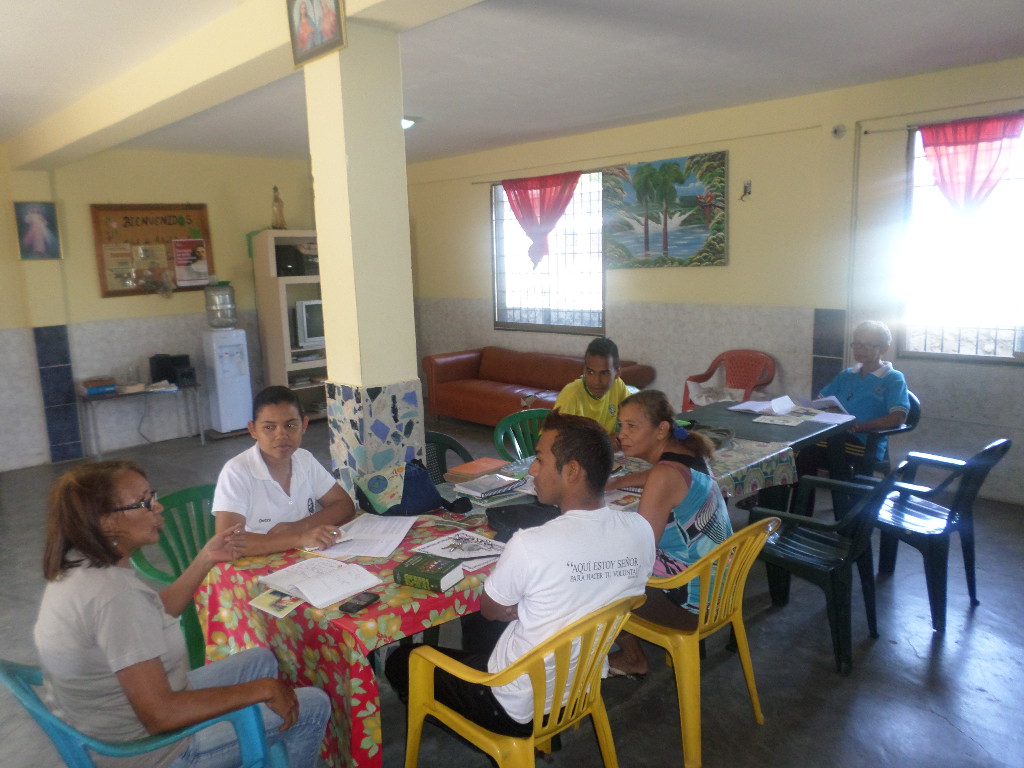 Nos encontramos con los Laicos MIC
Nos reunimos con los Laicos MIC, retomamos la reflexión y formación de conjunto que vamos llevando y compartimos la vida: Lo que somos y vamos siendo en el caminar familiar y de compromiso en la parroquia.
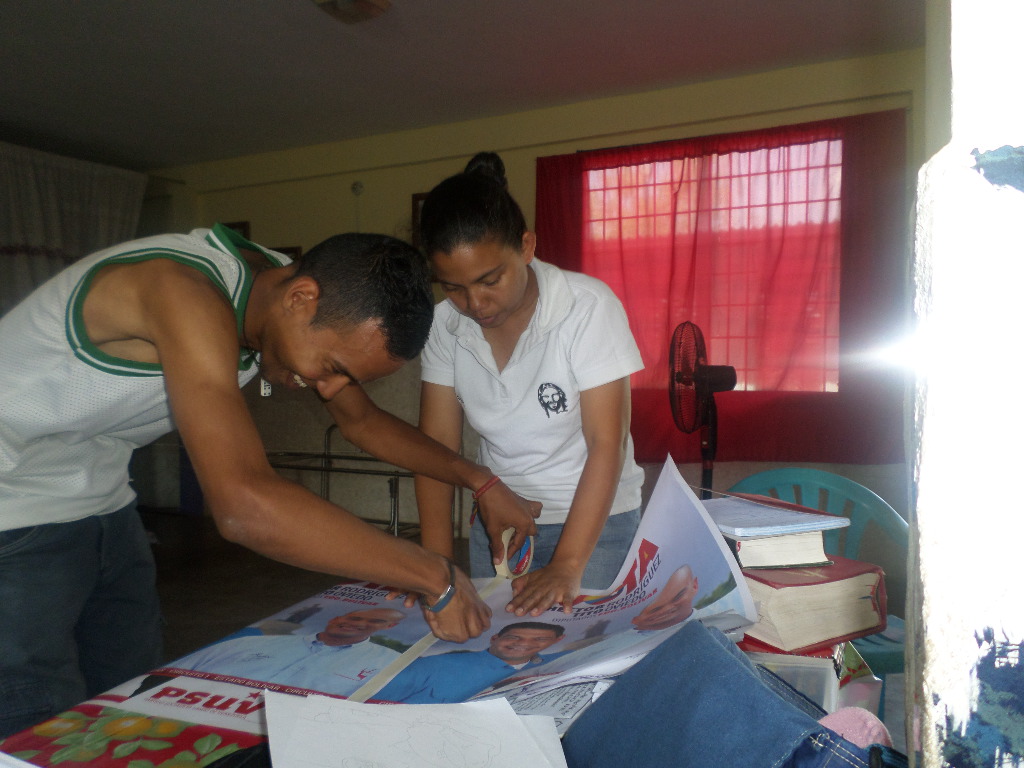 Preparamos la Pascua Infantil
Nos motivó mucho la Pascua Infantil que estuvimos preparando un pequeño equipo de jóvenes.
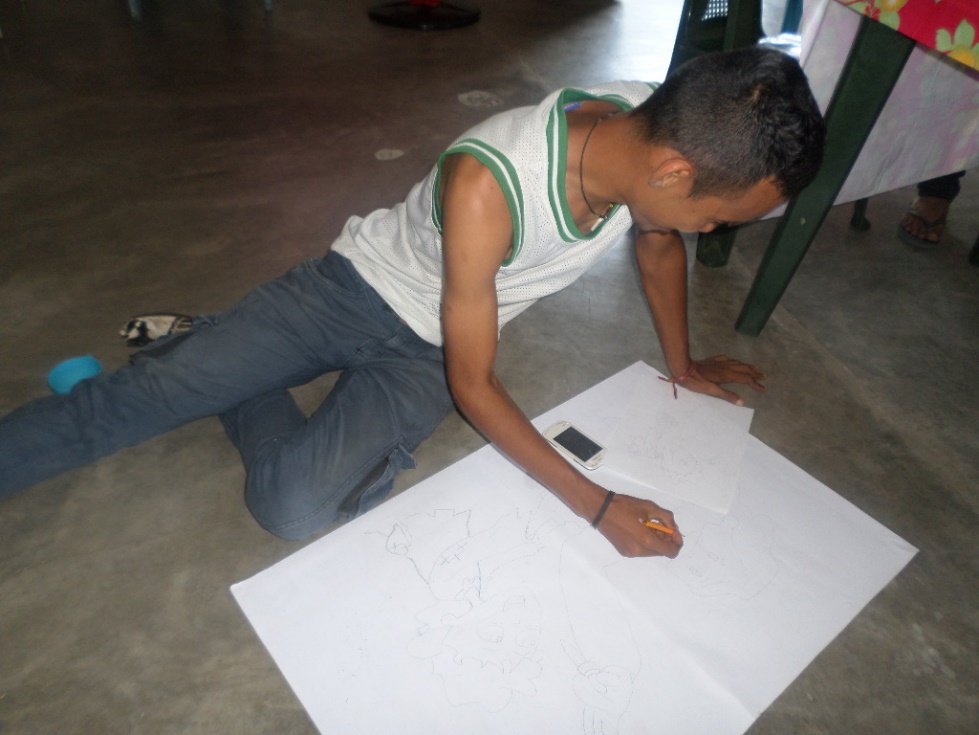 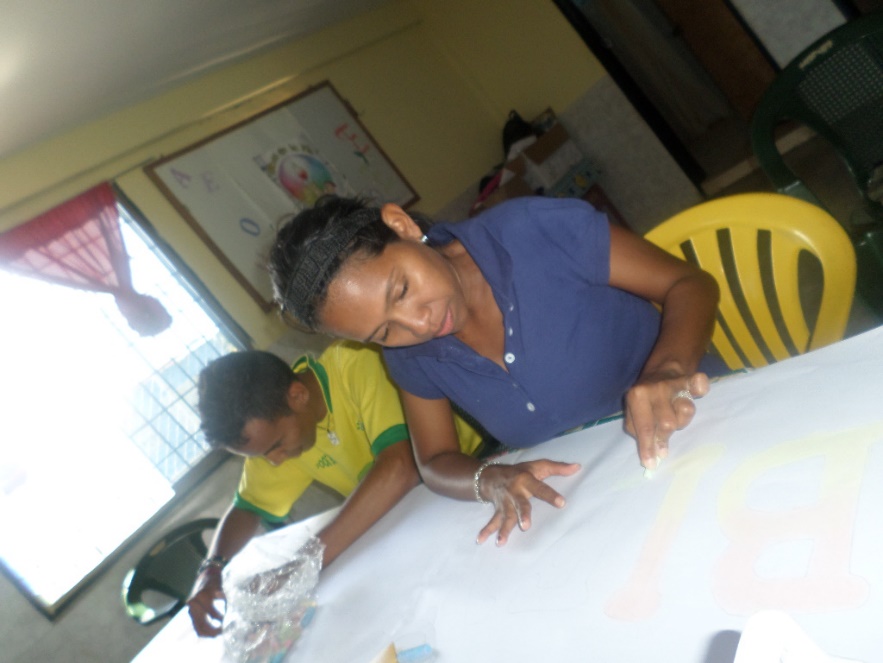 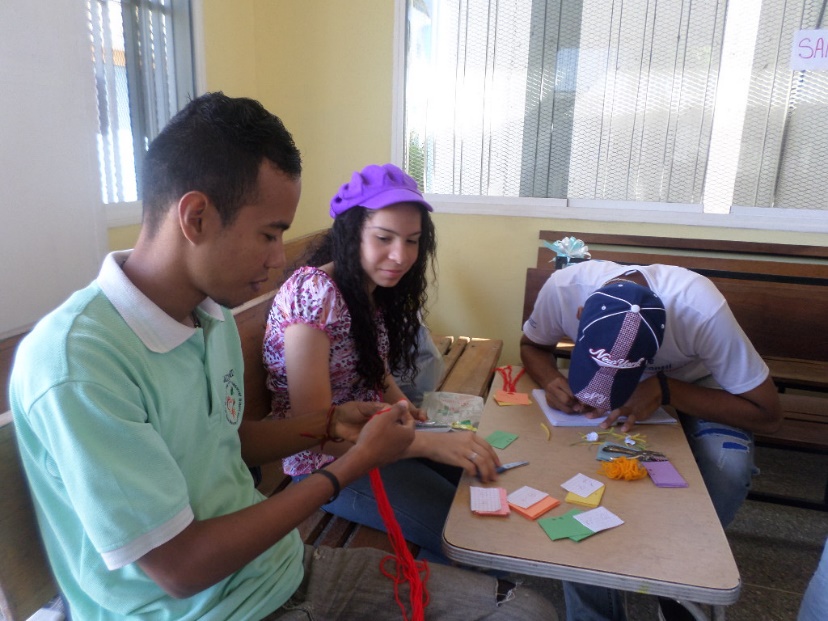 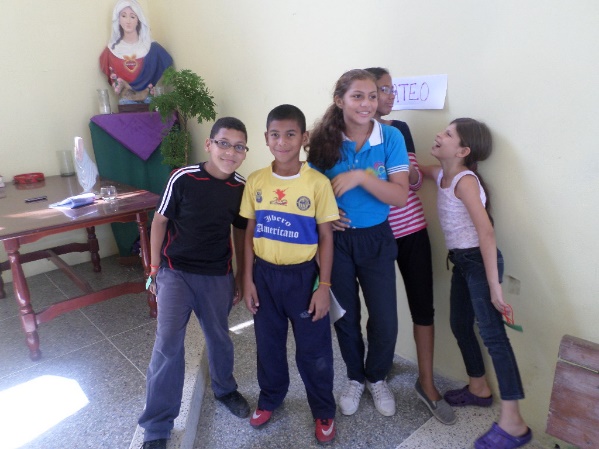 Y realizamos la Pascua Infantil
Durante las mañanas de martes, miércoles y jueves, participando muchos niños de las comunidades de Luis Hurtado Higuera y Vista Alegre. Formamos grupos: Pedro, Santiago, Mateo, Juan y Natanael.
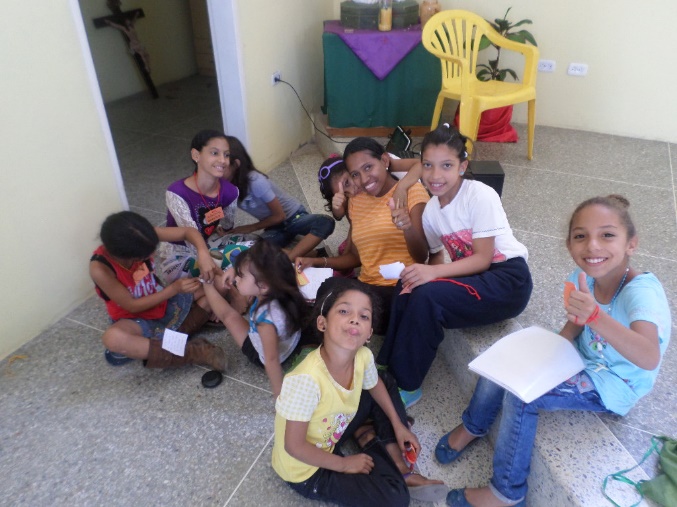 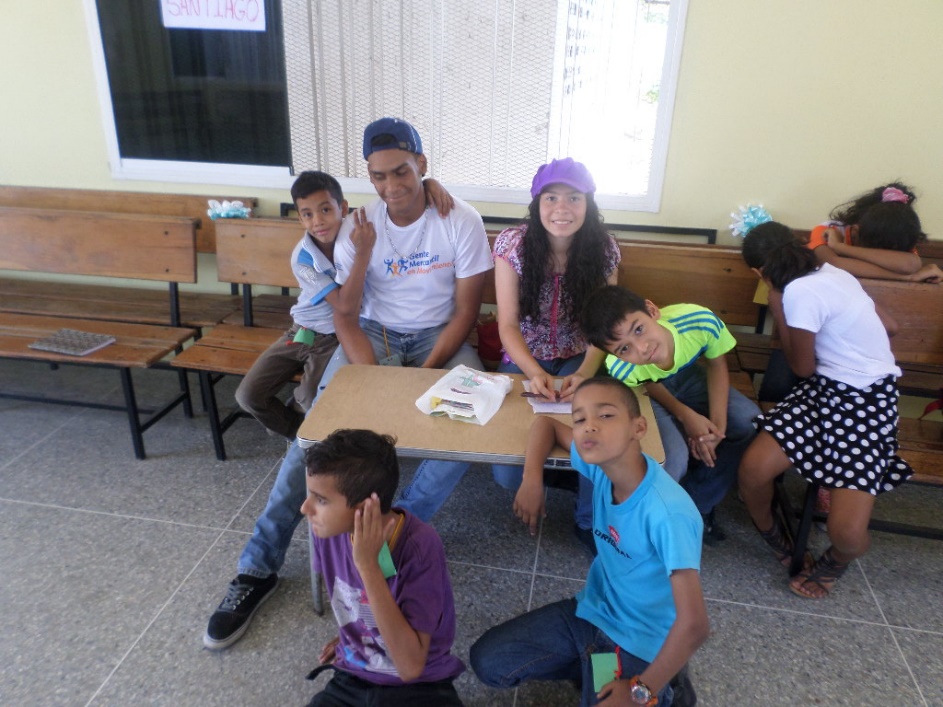 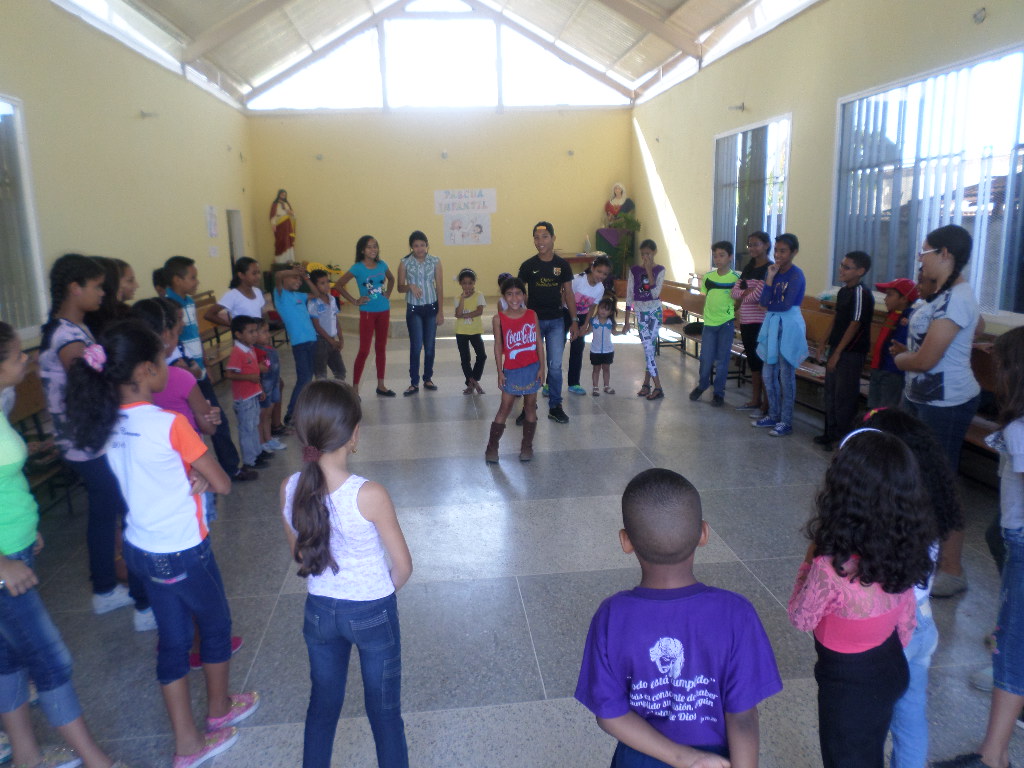 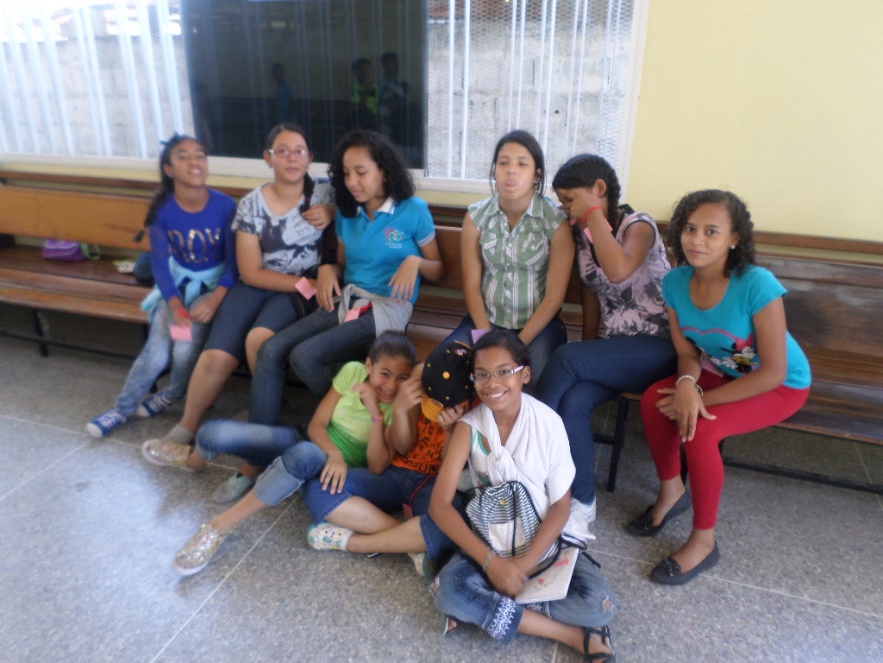 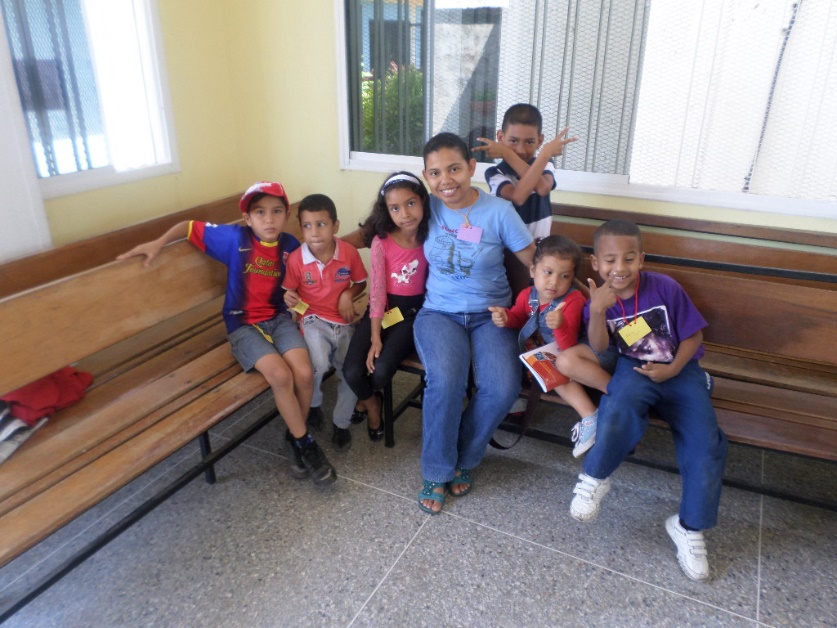 Con Juegos, actividades y reflexiones tomamos conciencia del Amor del Señor para con nosotros
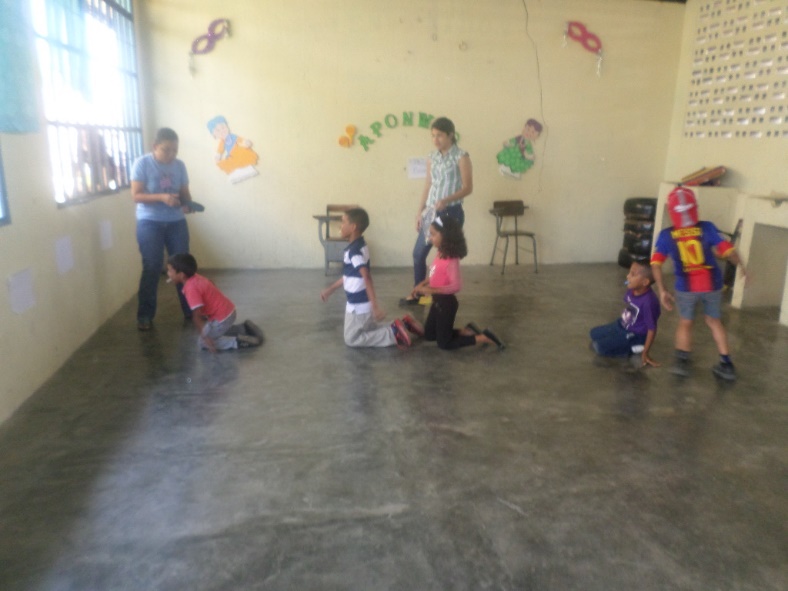 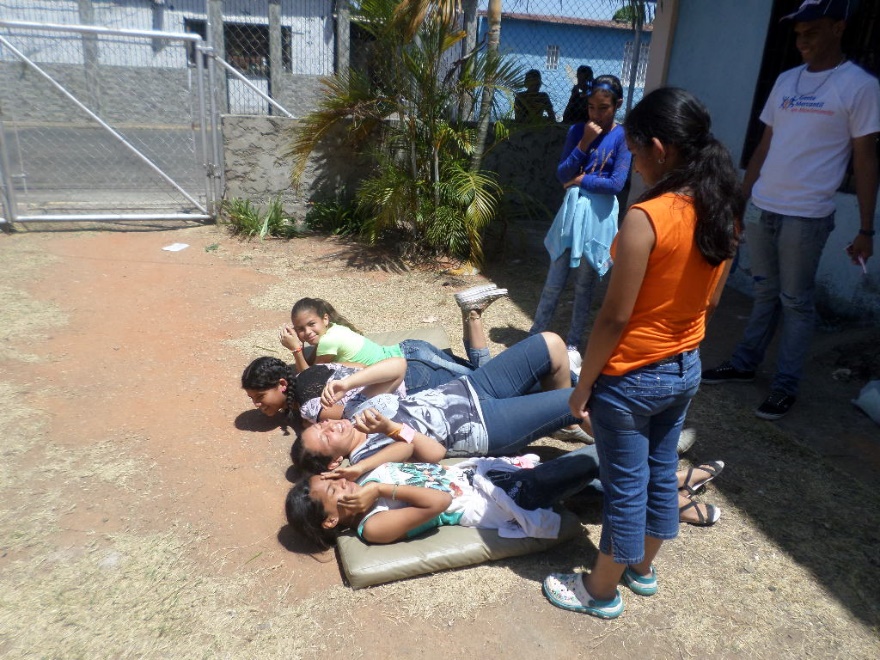 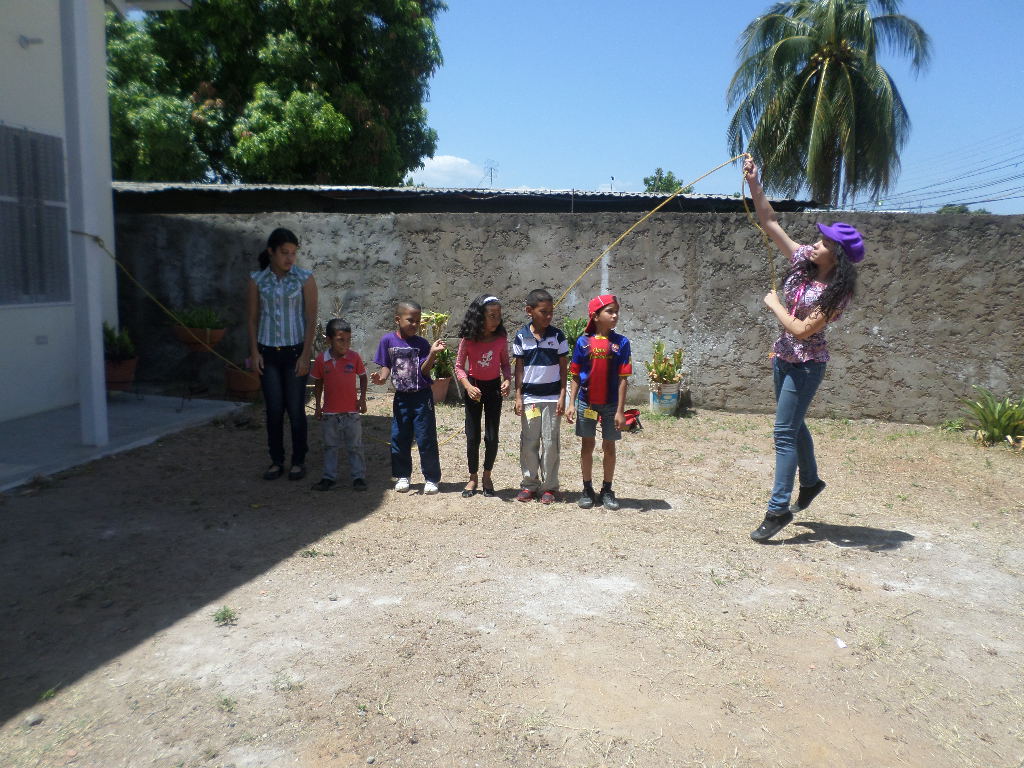 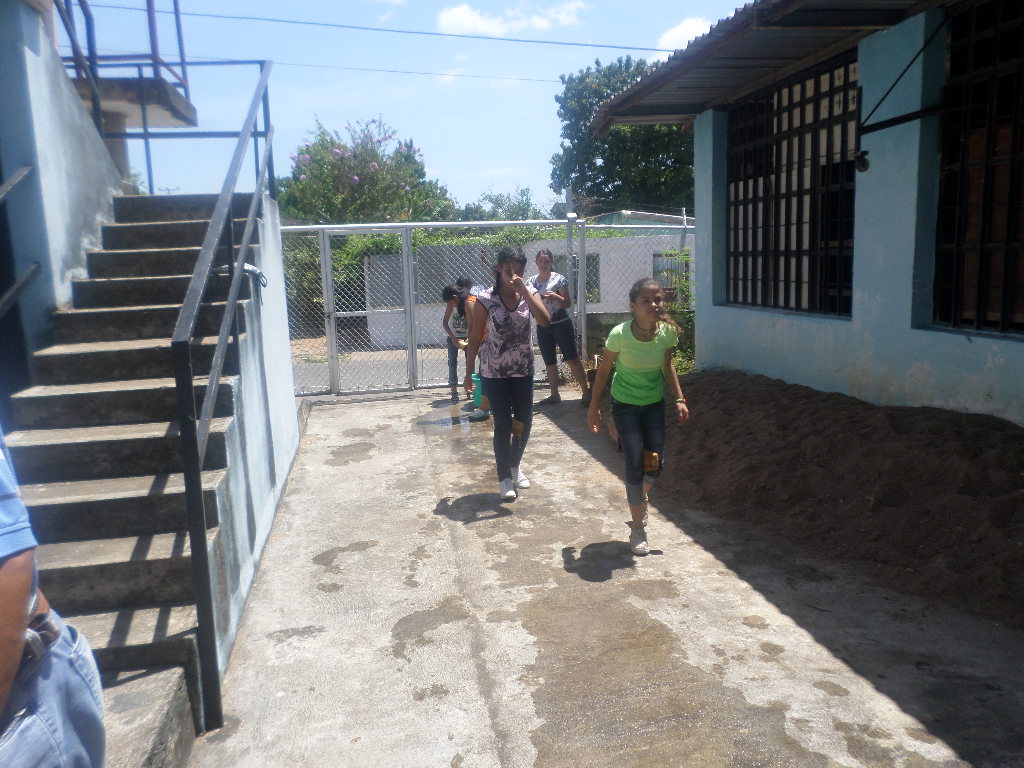 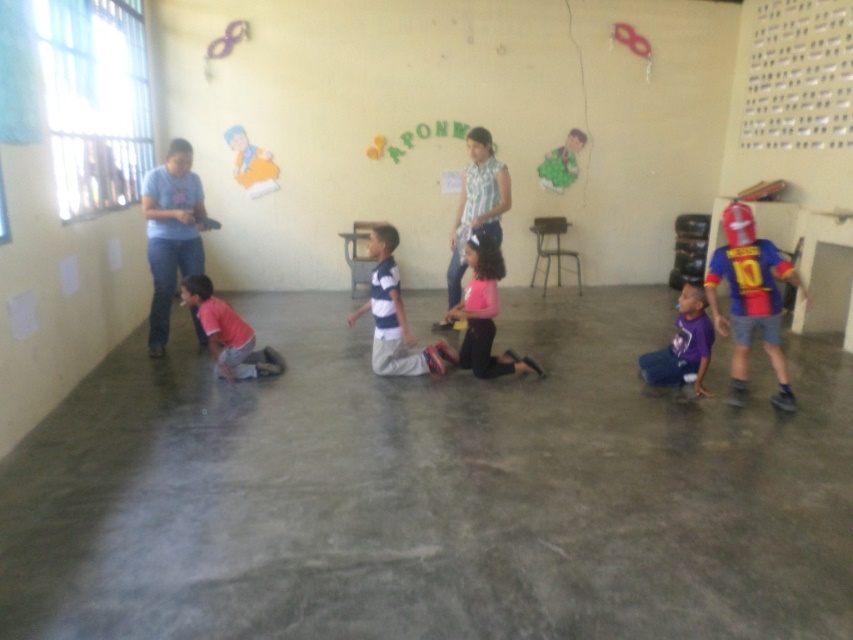 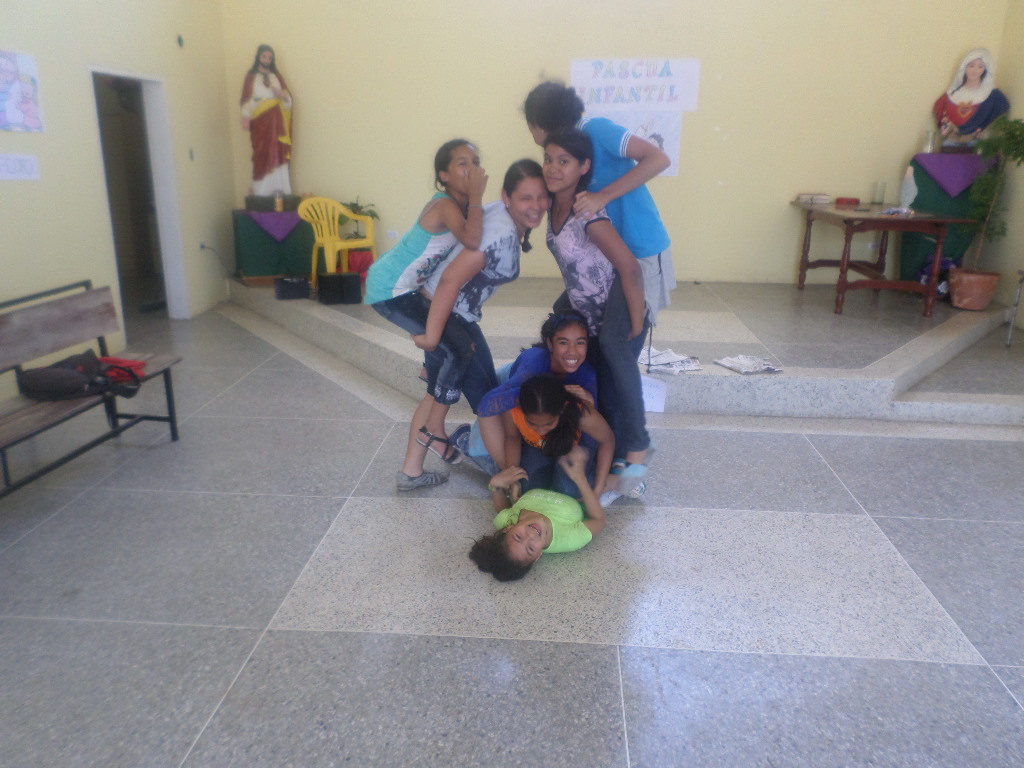 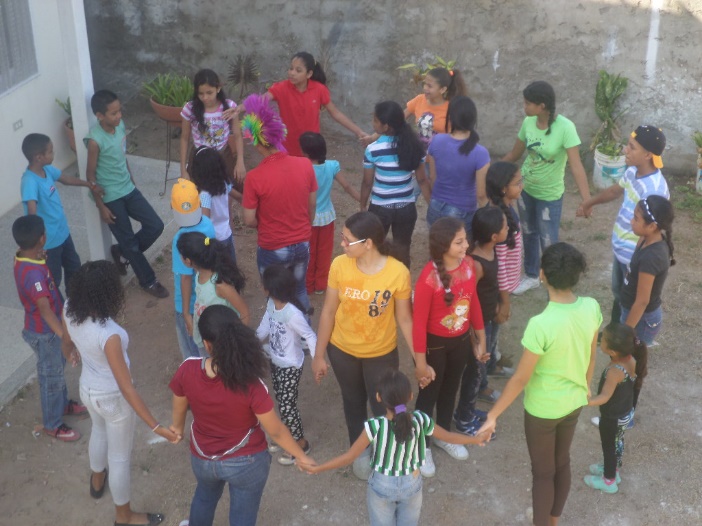 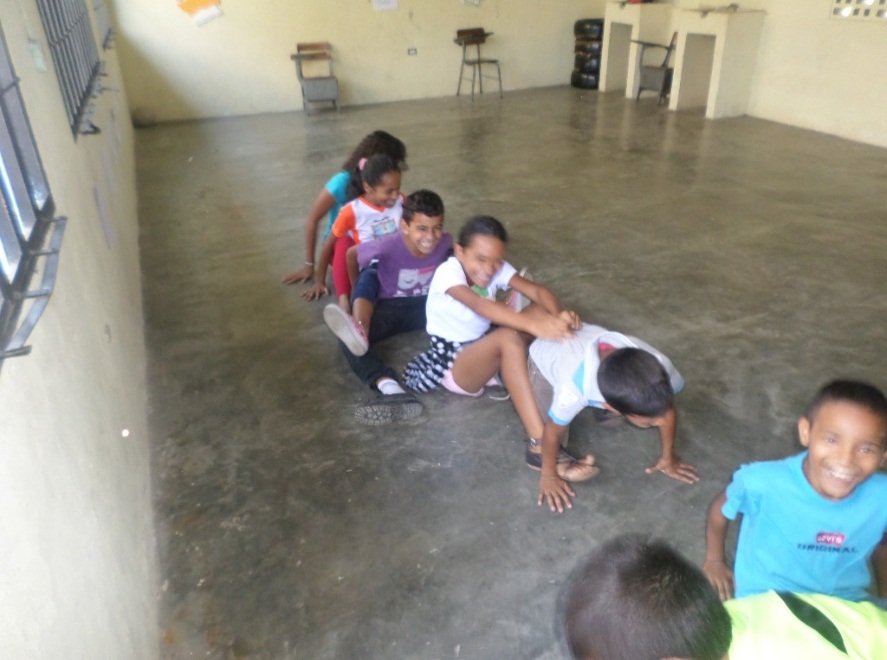 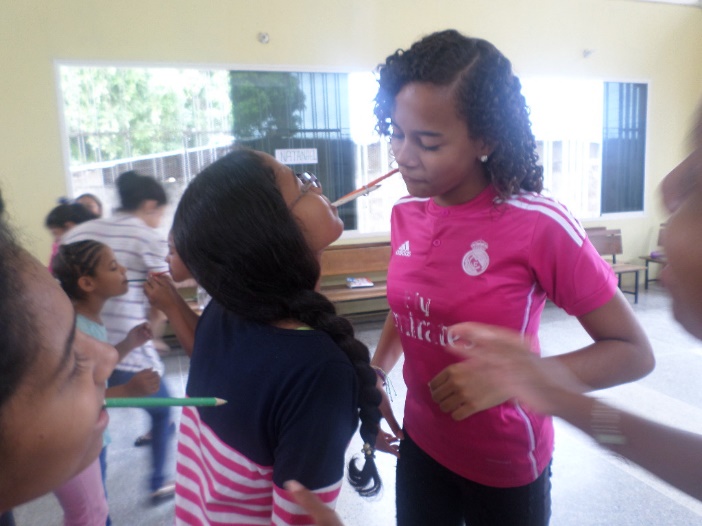 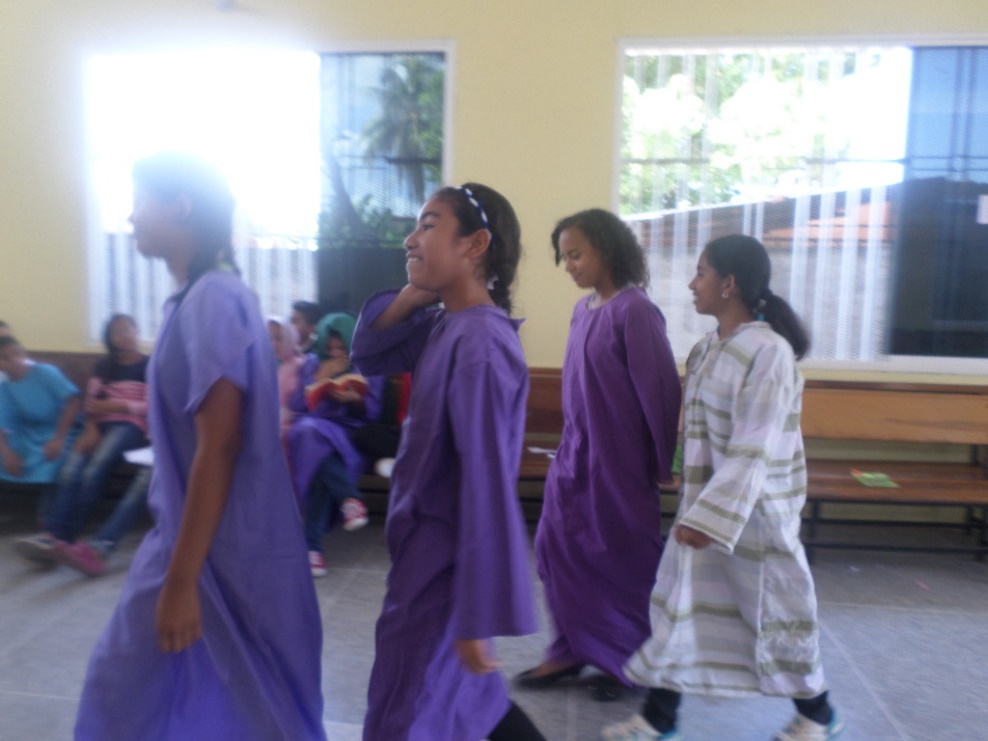 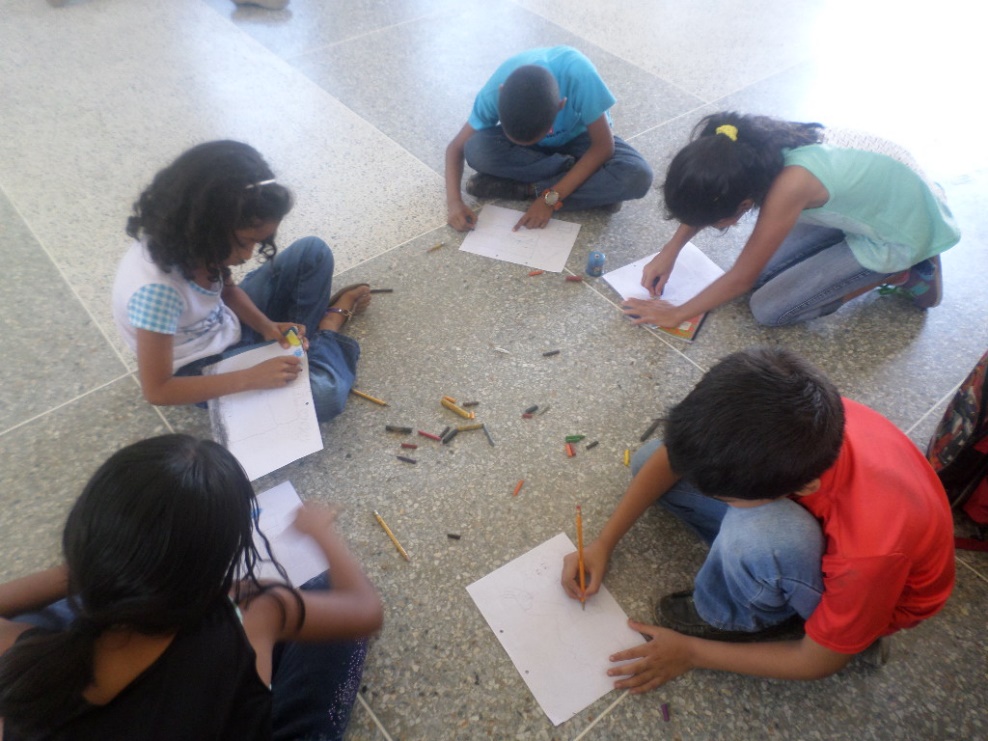 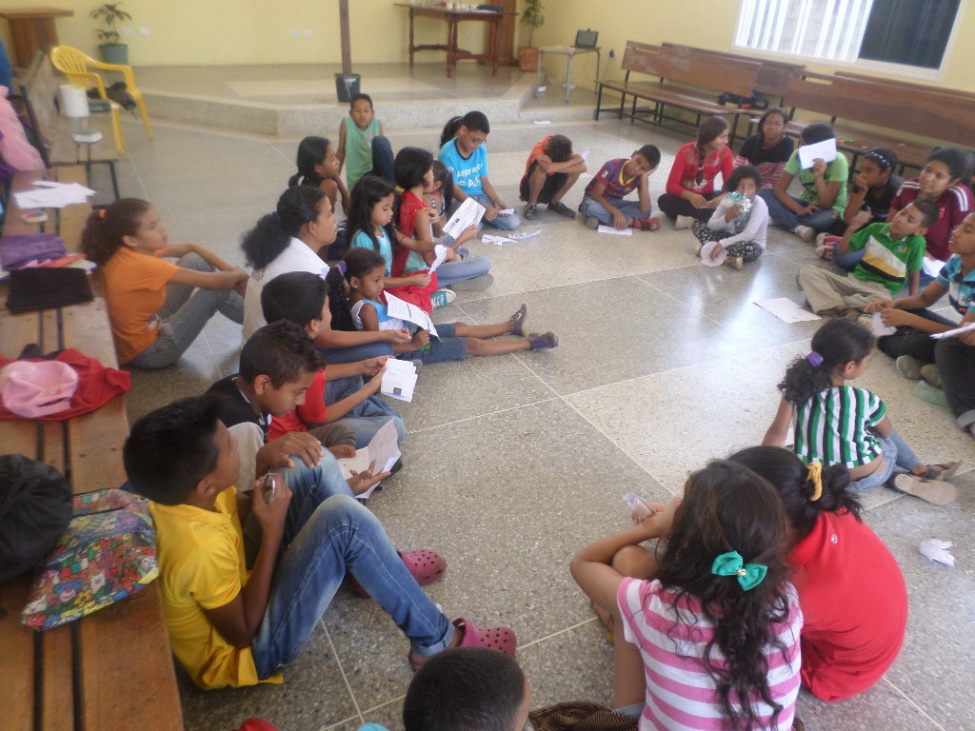 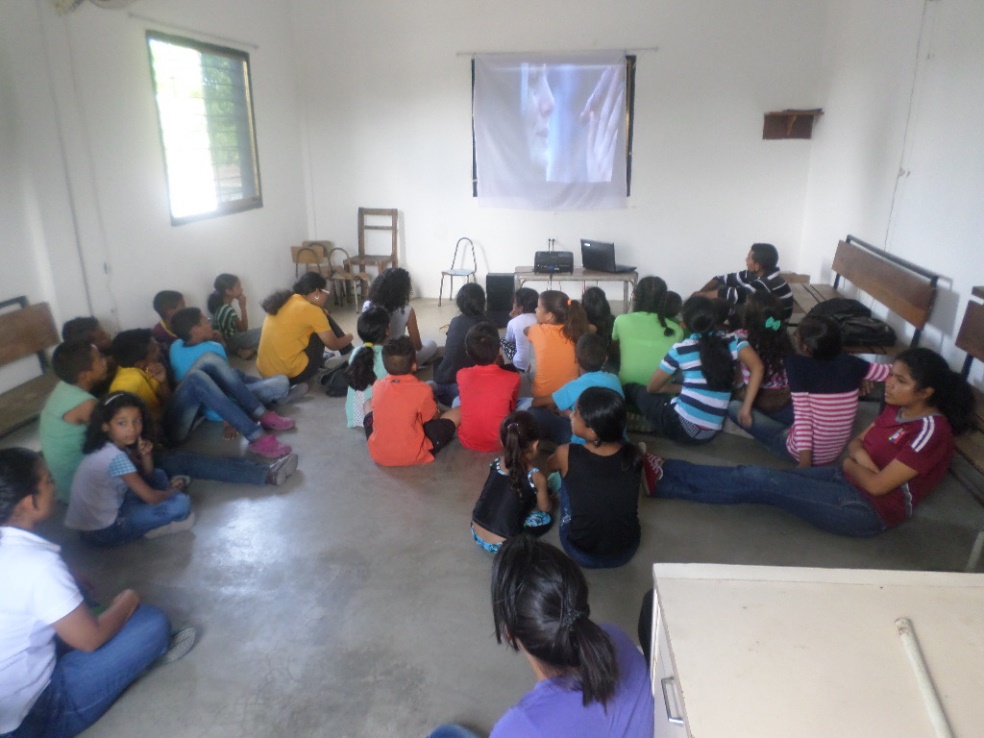 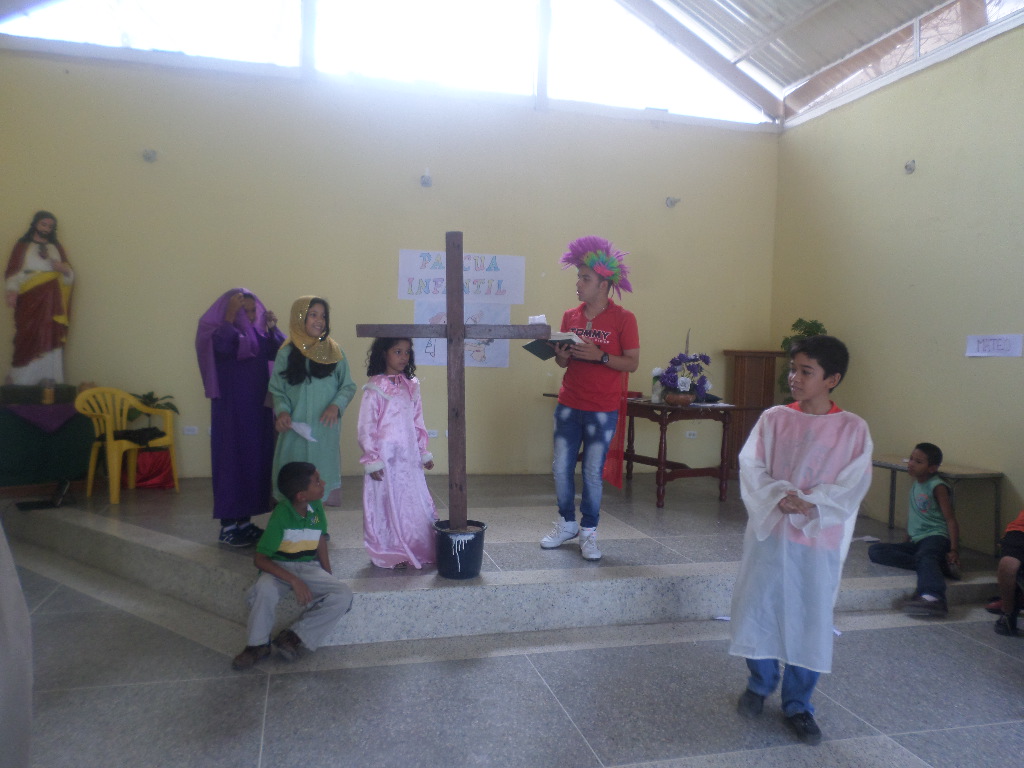 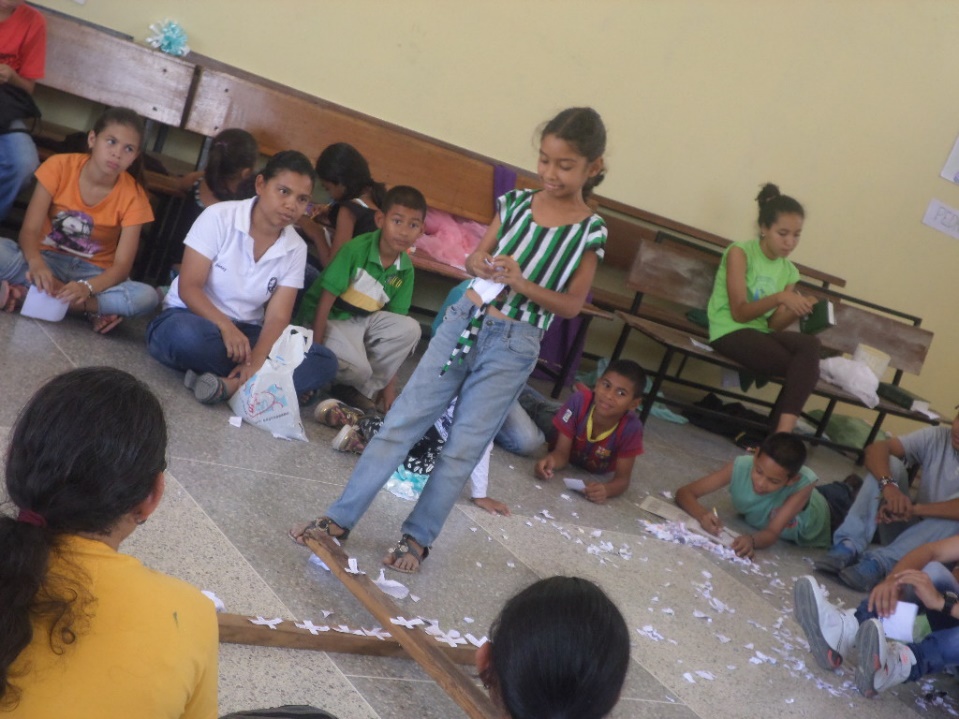 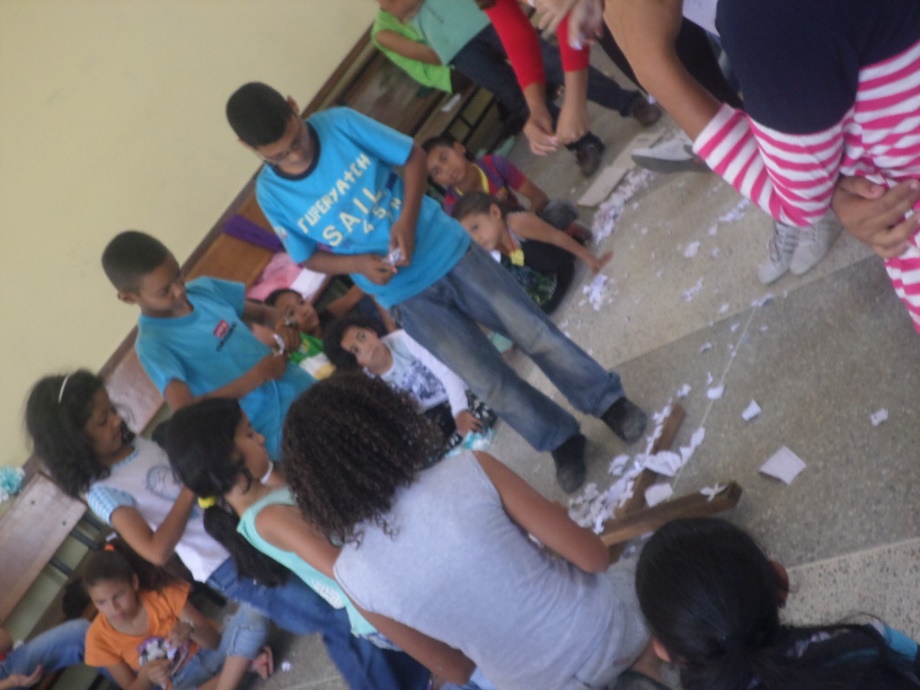 Conmemoramos su muerte…
…Y Celebramos su Resurrección.
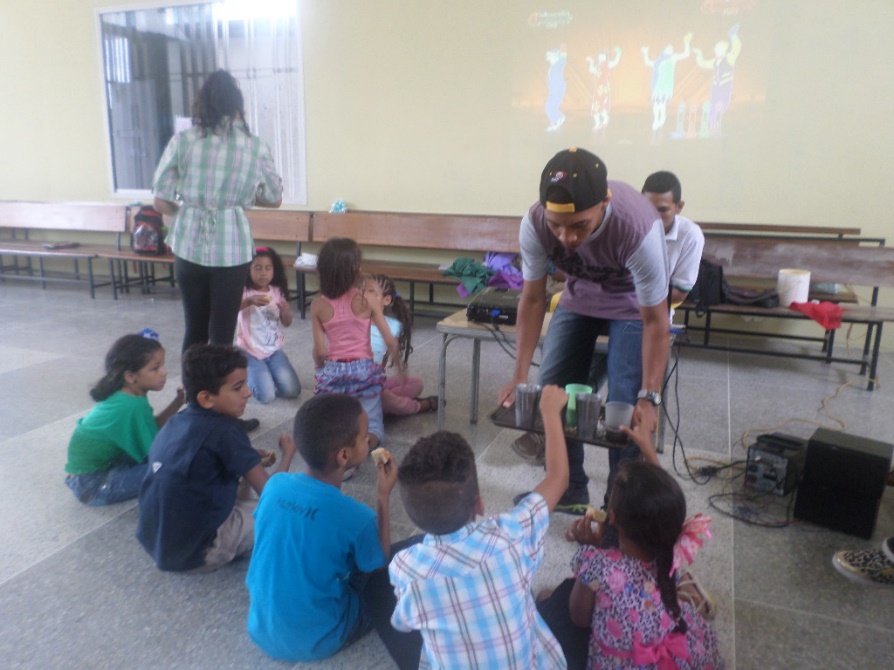 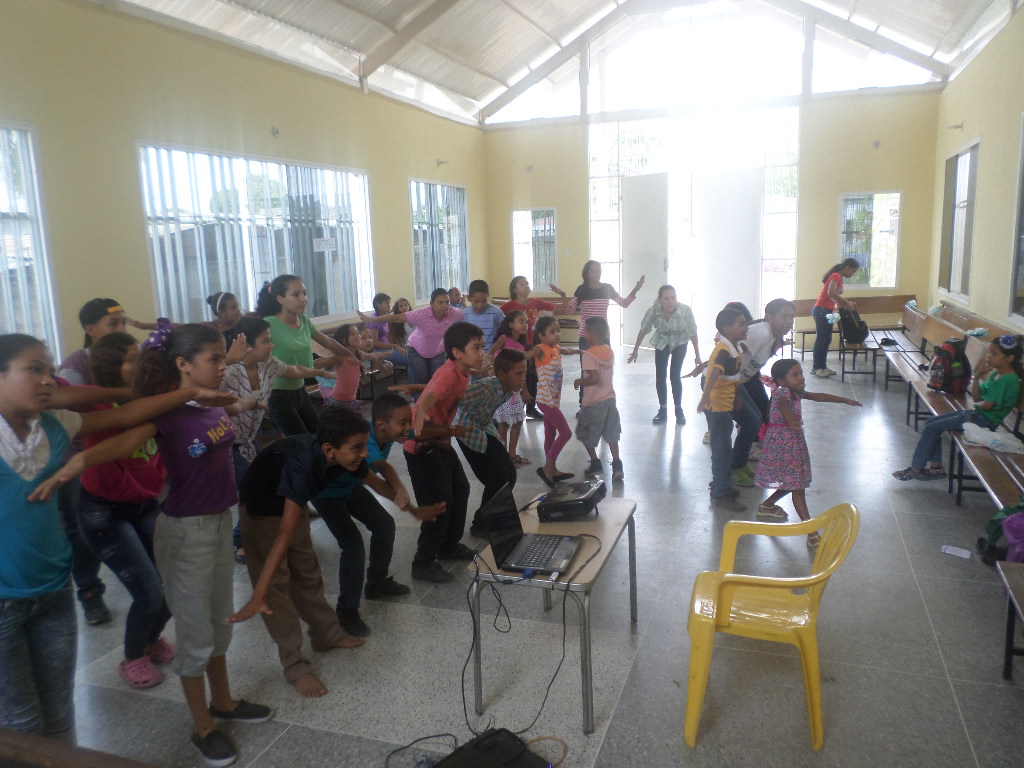 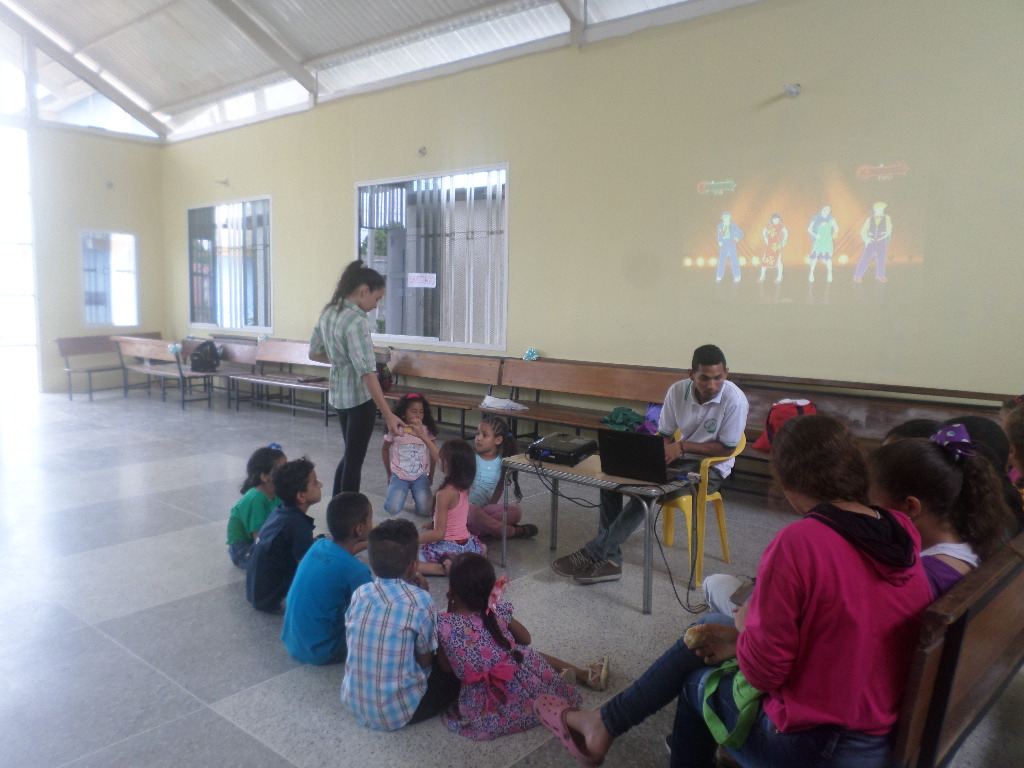 Participamos de las Celebraciones litúrgicas
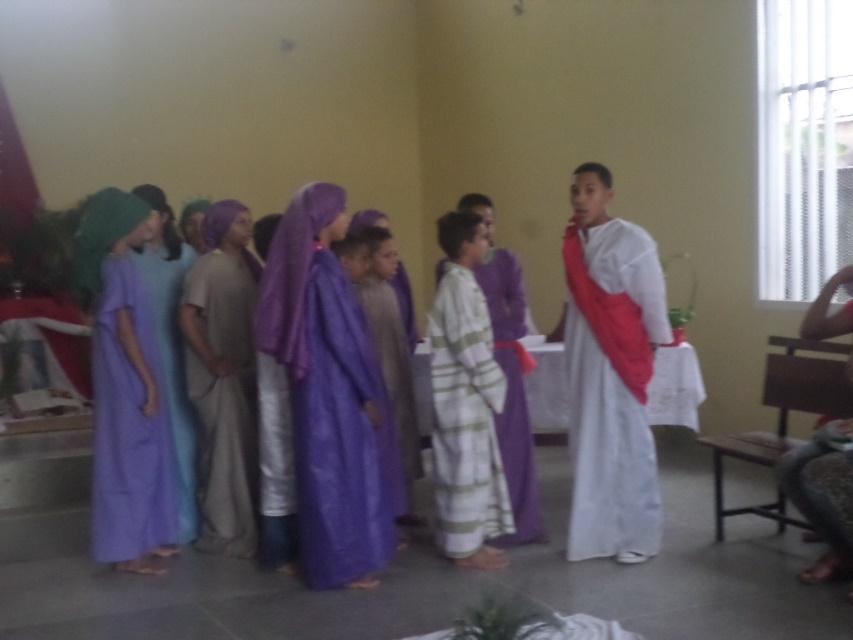 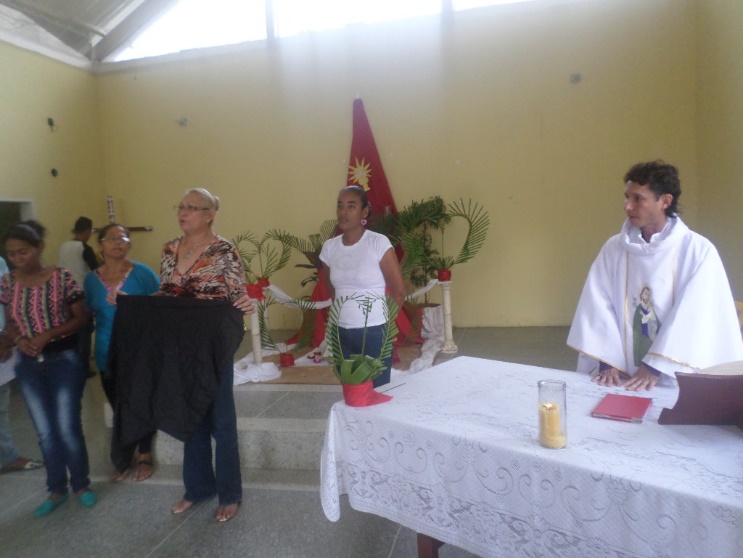 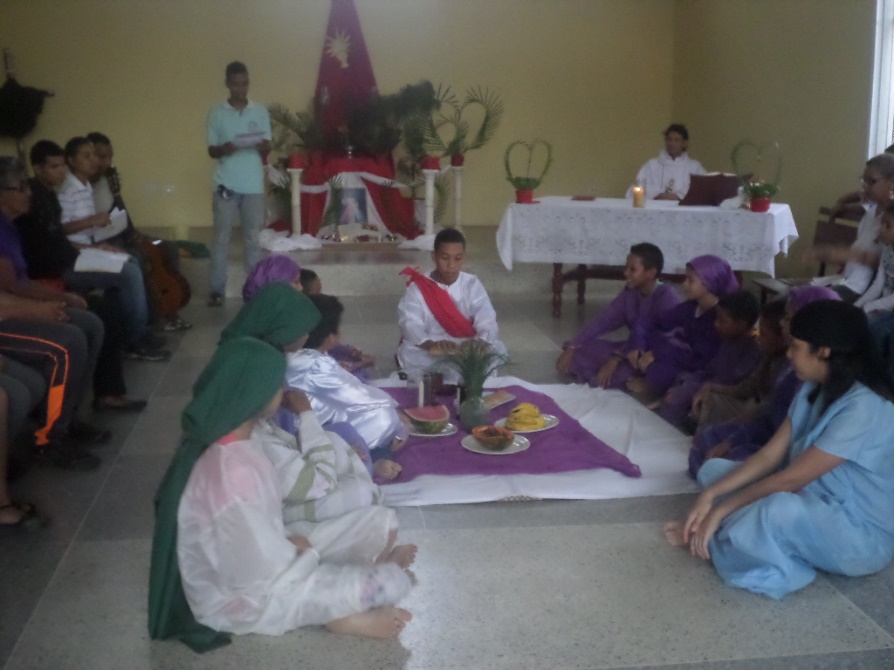 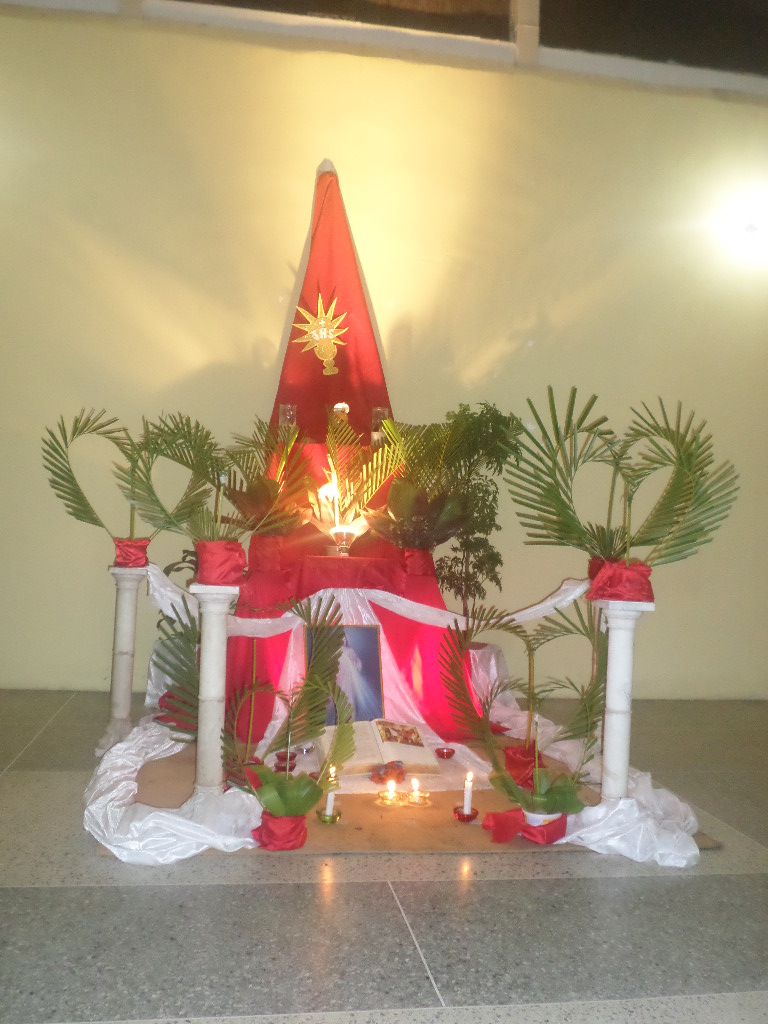 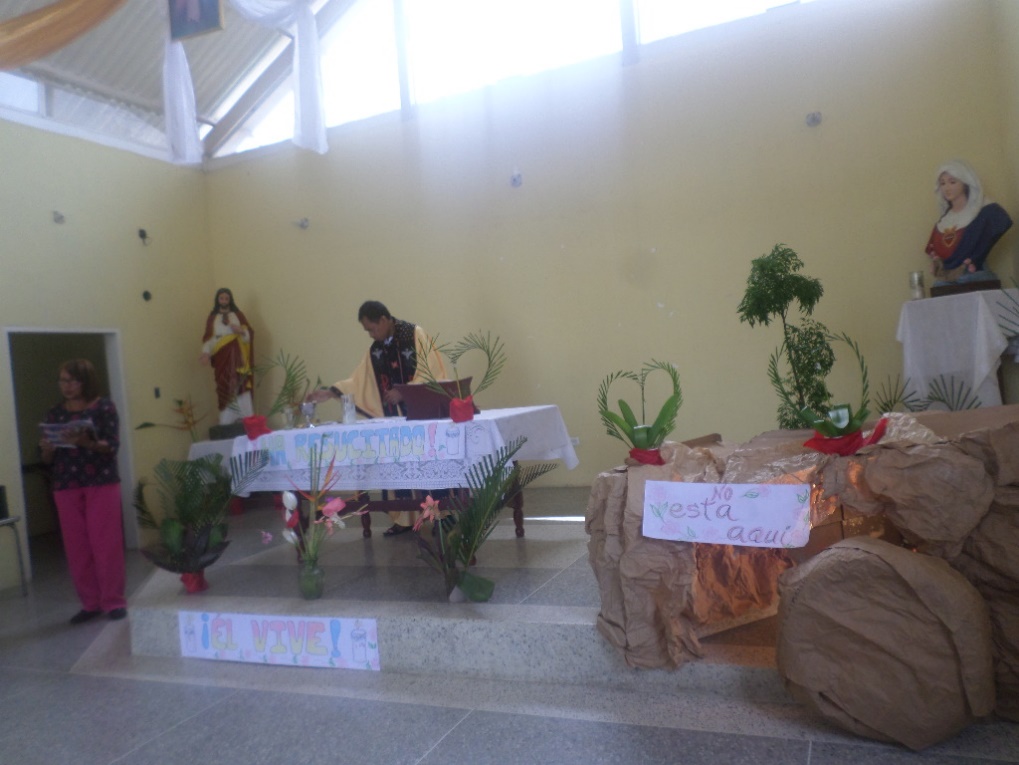 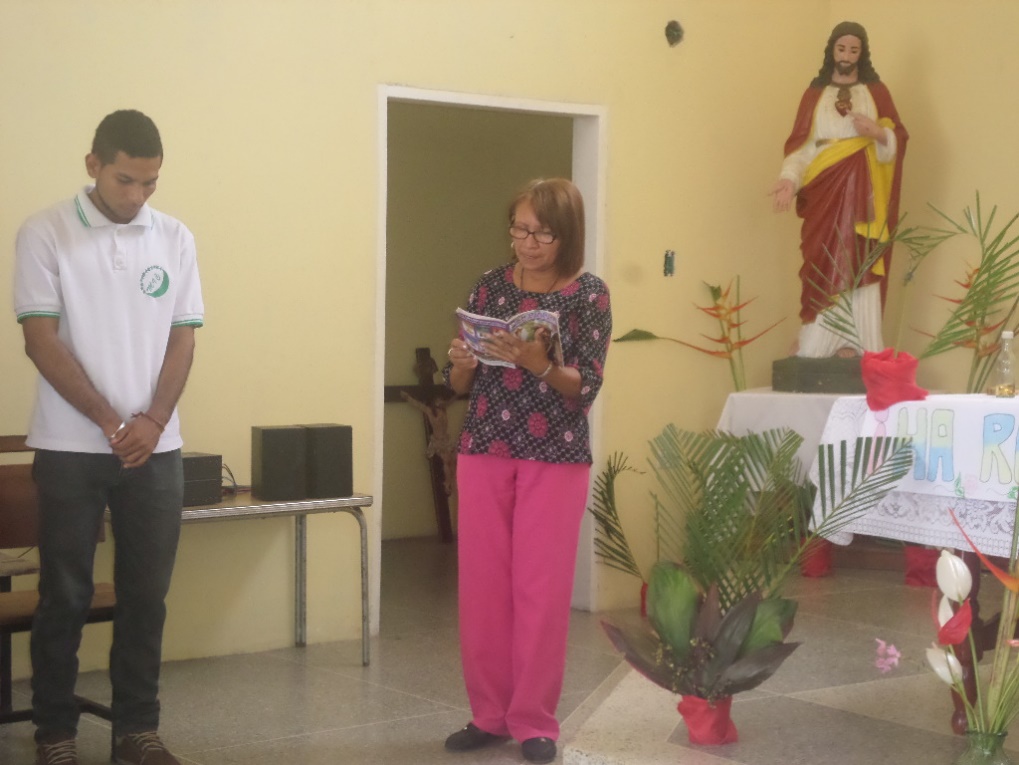 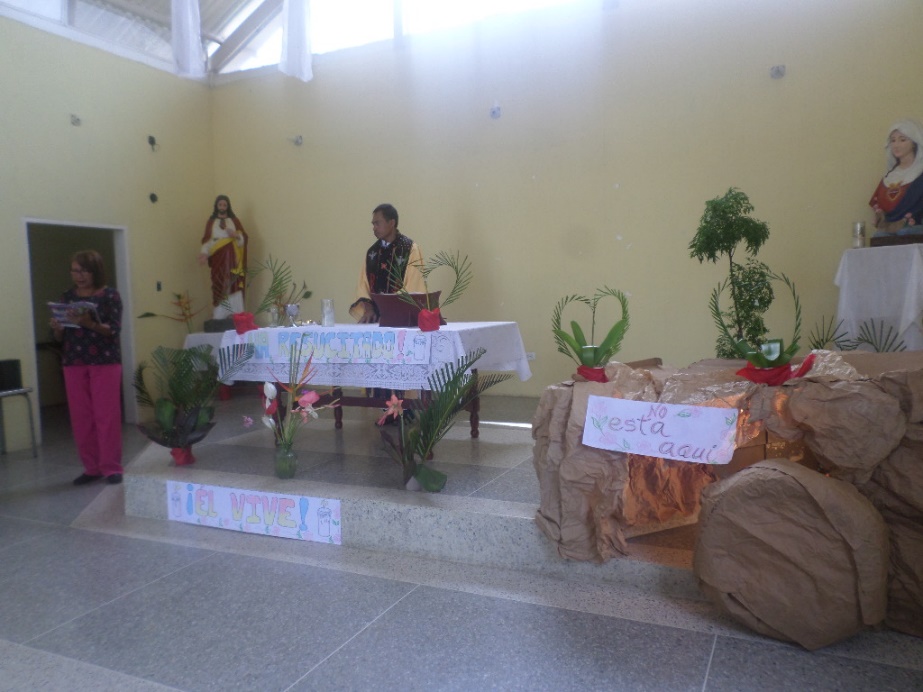 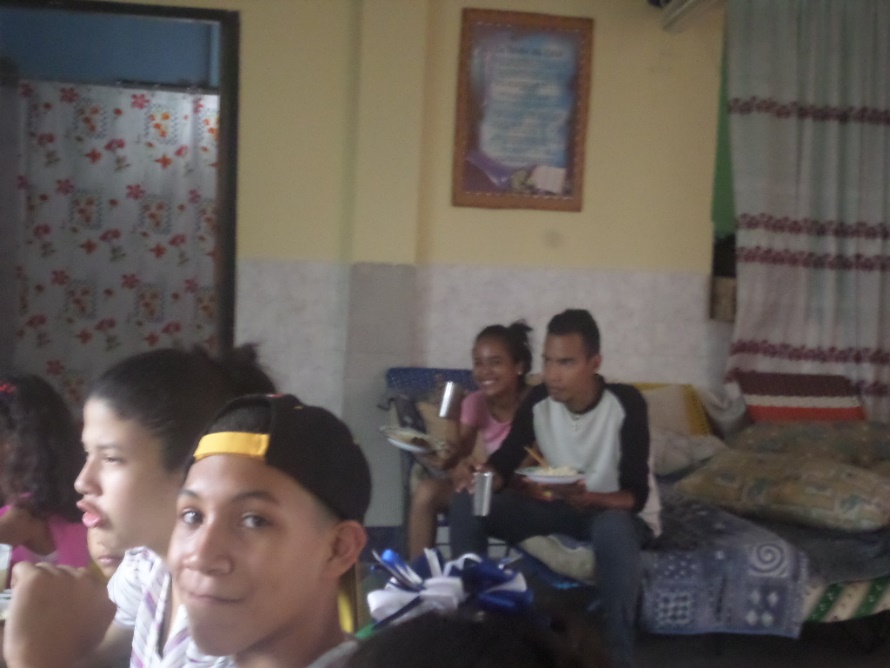 Y Celebramos compartiendo
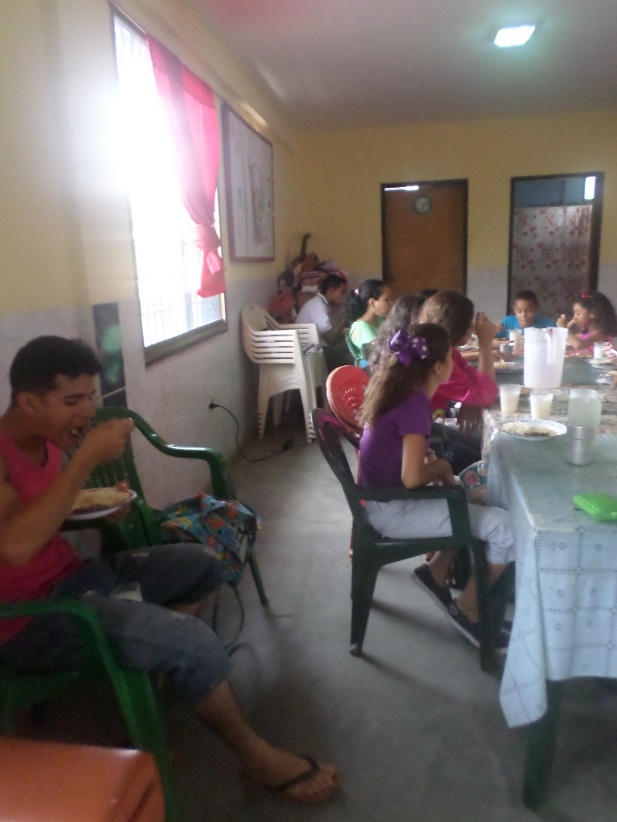 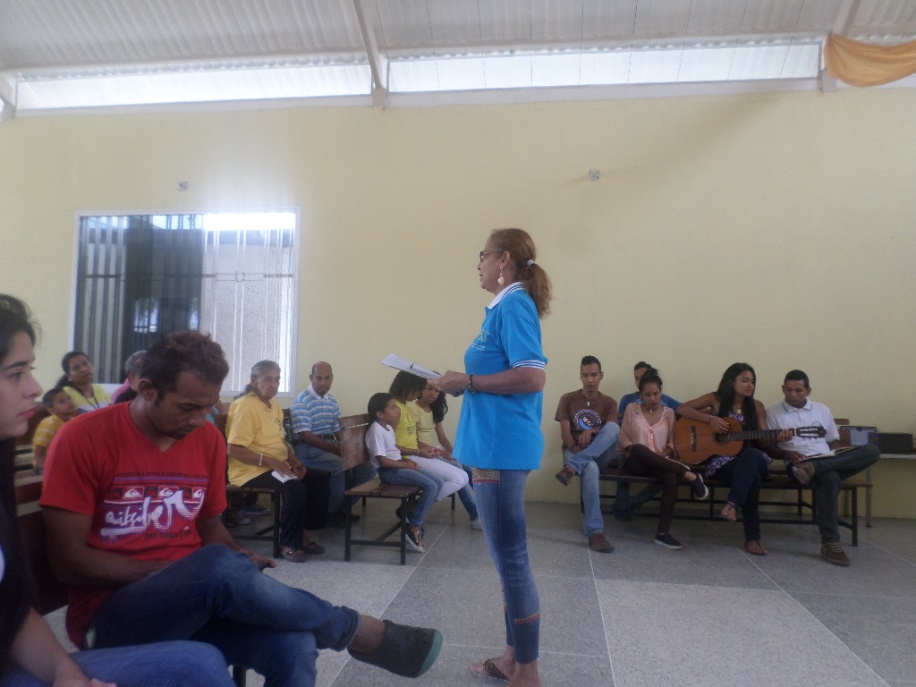 Felices Pascuas de Resurrección!!!